International Energy Outlook 2021with projections to 2050			Narrative Figures
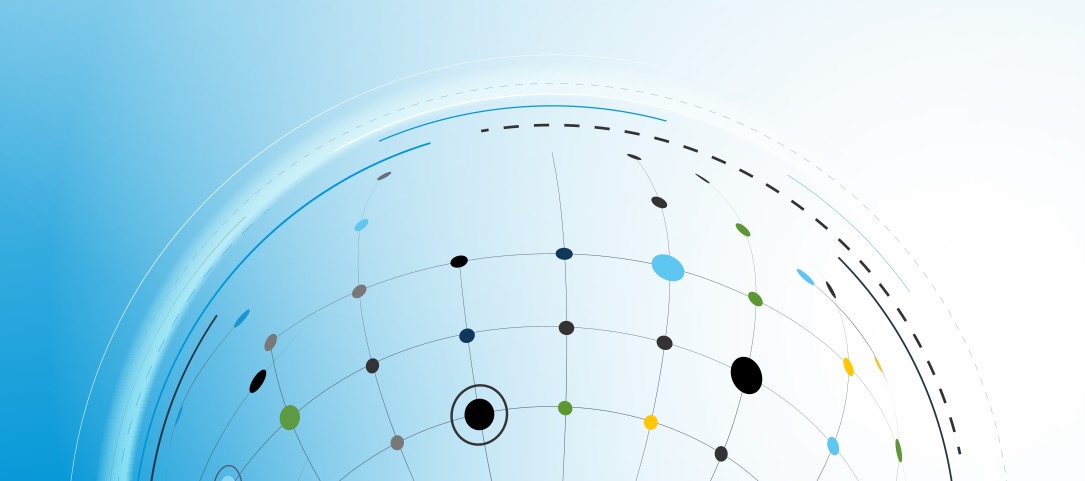 October 6, 2021
www.eia.gov/ieo
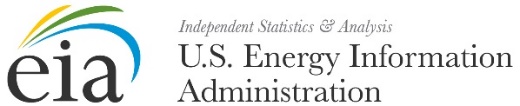 #IEO2021
You can access chart data by right-clicking the chart.
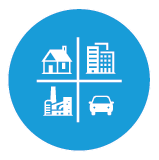 Consumption
Figure 1
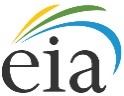 Primary energy consumption by energy source, 
world
quadrillion British thermal units
Share of primary energy consumption by source, 
world
percentage
history              projections
petroleum
and other 
liquids1
renewables

natural gas
coal





nuclear
history  projections
Source:  U.S. Energy Information Administration, International Energy Outlook 2021 (IEO2021) Reference case
1 includes biofuels
4
[Speaker Notes: CL 13]
Figure 2
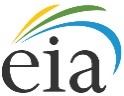 End-use energy consumption, world
quadrillion British thermal units
End-use petroleum and other  liquid fuels consumption, world
quadrillion British thermal units
End-use electricity consumption, world
quadrillion British thermal units
history   projections
Source:  U.S. Energy Information Administration, International Energy Outlook 2021 (IEO2021) Reference case
5
[Speaker Notes: Left (energy):  CL 12
Middle (petroleum):  CL  114
Right (electricity): CL 63]
Figure 3
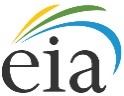 Average annual percentage change in GDP, OECD
2020–2050
Average annual percentage change in GDP, non-OECD
2020–2050
Source:  U.S. Energy Information Administration, International Energy Outlook 2021 (IEO2021) Reference case
6
[Speaker Notes: CL 9]
Figure 4
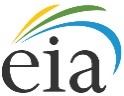 OECD energy consumption by region
quadrillion British thermal units
Non-OECD energy consumption by region
quadrillion British thermal units
history   projections
Asia 


Middle East
Africa
Americas
Europe and
Eurasia
Asia
Americas
Europe
Source:  U.S. Energy Information Administration, International Energy Outlook 2021 (IEO2021) Reference case
7
[Speaker Notes: CL 16]
Figure 5
Transportation energy consumption
quadrillion British thermal units
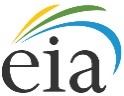 history   projections
Source:  U.S. Energy Information Administration, International Energy Outlook 2021 (IEO2021) Reference case
8
[Speaker Notes: CL 45]
Figure 6
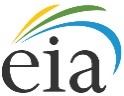 Passenger air travel, efficiency, and jet 
fuel energy consumption, non-OECD
index, 2019 = 1.0
Passenger air travel, efficiency, and jet 
fuel energy consumption, OECD
index, 2019 = 1.0
history   projections
history   projections
Source:  U.S. Energy Information Administration, International Energy Outlook 2021 (IEO2021) Reference case
9
[Speaker Notes: CL 56]
Figure 7
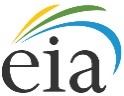 Change in buildings energy use by sector and region
quadrillion British thermal units (difference from 2019 values)
Source:  U.S. Energy Information Administration, International Energy Outlook 2021 (IEO2021) Reference case
10
[Speaker Notes: CL 32]
Figure 8
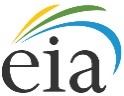 Gross output by sector, world
trillion 2015 dollars, purchasing 
power parity (PPP)
Share of energy-intensive manufacturing 
gross output by region 
percentage
history            projections
services 
(non-industrial 
sector)

energy intensive
manufacturing
non-energy-
intensivemanufacturing
non-manufacturing
Source:  U.S. Energy Information Administration, International Energy Outlook 2021 (IEO2021) Reference case
11
[Speaker Notes: Left (GO by sector):  CL 21 (right)
Right (share of EIM):  CL 20]
Figure 9
Energy consumption by industry, OECD
quadrillion British thermal units
Energy consumption by industry, non-OECD
quadrillion British thermal units
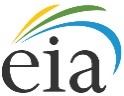 energy-intensive 
manufacturing

non-energy- 
intensivemanufacturing

non-manufacturing
Source:  U.S. Energy Information Administration, International Energy Outlook 2021 (IEO2021) Reference case
12
[Speaker Notes: CL 28]
Figure 10
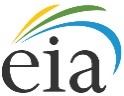 World energy consumption
quadrillion British thermal units
World population
billion people
World GDP
trillion 2015 dollars, 
purchasing power parity (PPP)
non-OECD










OECD
Source:  U.S. Energy Information Administration, International Energy Outlook 2021 (IEO2021) Reference case
13
[Speaker Notes: Left (energy consumption):  CL 11
Middle (population):  CL 143 (left)
Right (GDP):  CL 8 (left)]
Figure 11
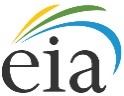 Household income per capita
thousand 2015 dollars per person, purchasing power parity (PPP)
OECD Americas

OECD average

OECD Europe
OECD Asia

non-OECD Europe
non-OECD Asia

non-OECD average

non-OECD Americas
Middle East
Africa
Source:  U.S. Energy Information Administration, International Energy Outlook 2021 (IEO2021) Reference case
14
[Speaker Notes: CL 33]
Figure 12
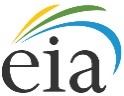 Regional industrial energy intensity
index, 2020 = 1.0
Source:  U.S. Energy Information Administration, International Energy Outlook 2021 (IEO2021) Reference case
Note:  Maximum and minimum refer to the highest or lowest IEO2021 region within or outside the OECD.
15
[Speaker Notes: CL 27]
Figure 13
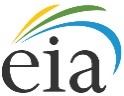 Industrial sector energy consumption by fuel, OECD
quadrillion British thermal units
Industrial sector energy consumption by fuel, 
non-OECD
quadrillion British thermal units
history    projections
history    projections
renewables

natural gas


electricity

liquid fuels


coal
Source:  U.S. Energy Information Administration, International Energy Outlook 2021 (IEO2021) Reference case
16
[Speaker Notes: CL 23]
Figure 14
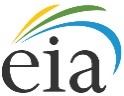 Passenger travel demand
trillion passenger-miles
Passenger travel energy use
quadrillion British thermal units
Passenger travel energy intensity
quadrillion British thermal units per passenger-mile
history  projections
history  projections
non-OECD




OECD
Source:  U.S. Energy Information Administration, International Energy Outlook 2021 (IEO2021) Reference case
17
[Speaker Notes: CL 52]
Figure 15
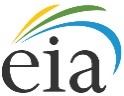 Passenger travel demand by mode, OECD
trillion passenger-miles
Passenger travel demand by mode, non-OECD
trillion passenger-miles
history  projections
history  projections
rail


light-duty vehicles




buses

air
two- or three- wheeled vehicles
Source:  U.S. Energy Information Administration, International Energy Outlook 2021 (IEO2021) Reference case
18
[Speaker Notes: CL 53]
Figure 16
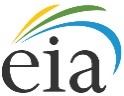 Buildings sector energy consumption by fuel, non-OECD
percentage
Buildings sector energy consumption by fuel, OECD
percentage
renewables
coal 
liquid fuels


natural gas

commercial electricity


residential electricity
Source:  U.S. Energy Information Administration, International Energy Outlook 2021 (IEO2021) Reference case
19
[Speaker Notes: CL 36]
Figure 17
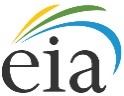 Energy-related carbon dioxide (CO2) emissions
billion metric tons
Carbon intensity
metric tons CO2 per billion British thermal units (Btu)
Energy intensity
thousand Btu per dollar
history   projections
Source:  U.S. Energy Information Administration, International Energy Outlook 2021 (IEO2021) Reference case
20
[Speaker Notes: Left (CO2):  CL136
Middle (carbon intensity): CL 143 (far right)
Right (energy intensity):  CL143 (next to last right)]
Figure 18
Coal share of electric power generation
percentage
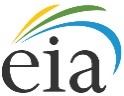 history    projections
Source:  U.S. Energy Information Administration, International Energy Outlook 2021 (IEO2021) Reference case
21
[Speaker Notes: CL 102]
Figure 19
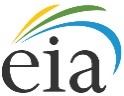 Net change in CO2 emissions, 
OECD
million metric tons
Net change in CO2 emissions, 
non-OECD
million metric tons
Source:  U.S. Energy Information Administration, International Energy Outlook 2021 (IEO2021) Reference case
22
[Speaker Notes: CL 137]
Figure 20
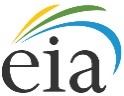 Energy-related carbon dioxide emissions by fuel type, India
billion metric tons
natural gas

liquid fuels




coal
Source:  U.S. Energy Information Administration, International Energy Outlook 2021 (IEO2021) Reference case
23
[Speaker Notes: CL 142]
Figure 21
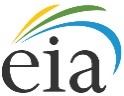 Light-duty passenger vehicle stock
billions of passenger vehicles
electric stock
conventional stock
history  projections
history  projections
history  projections
non-OECD



        OECD
non-OECD
        

       OECD
non-OECD


        OECD
Source:  U.S. Energy Information Administration, International Energy Outlook 2021 (IEO2021) Reference case
Note:  Electric vehicles include all-electric vehicles and plug-in hybrid electric vehicles.
24
[Speaker Notes: CL 55]